Зимняя прогулка
Воспитатель: Тихонова Е.П.
Прогулка – очень важный режимный момент жизнедеятельности детей.
 Цель прогулки – укрепление здоровья, профилактика утомления, физическое и умственное развитие детей, восстановление сниженных в процессе деятельности функциональных ресурсов организма.
Задачи прогулки:
Оказывать закаливающее воздействие на организм в естественных условиях;
Способствовать повышению уровня физической подготовленности детей дошкольного возраста;
Оптимизировать двигательную активность детей;
Способствовать познавательно-речевому, художественно-эстетическому, социально-личностному развитию детей.
Требования к проведению                   прогулок
Наблюдение
Трудовые поручения
Двигательная активность: подвижные, спортивные игры, спортивные упражнения
Индивидуальная работа 
Самостоятельная работа
наблюдения
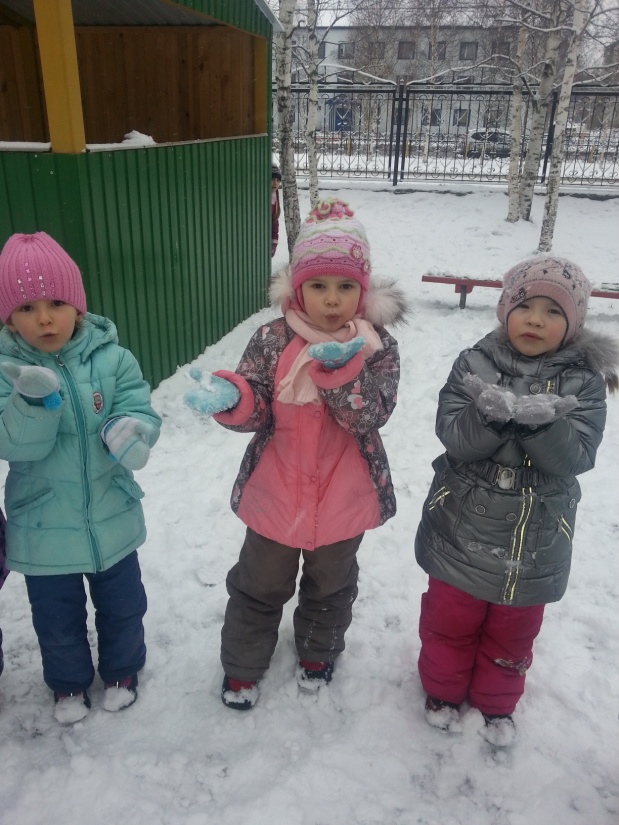 Процесс наблюдения
 может  быть организован
 за объектами и погодными
 явлениями.
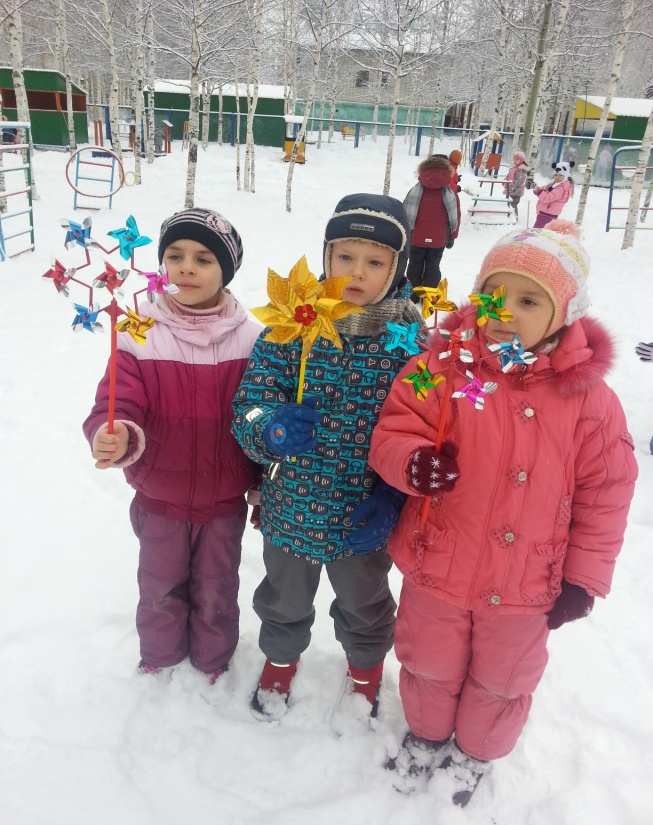 в двигательную деятельность           следует включать
Подвижные игры
Физические упражнения
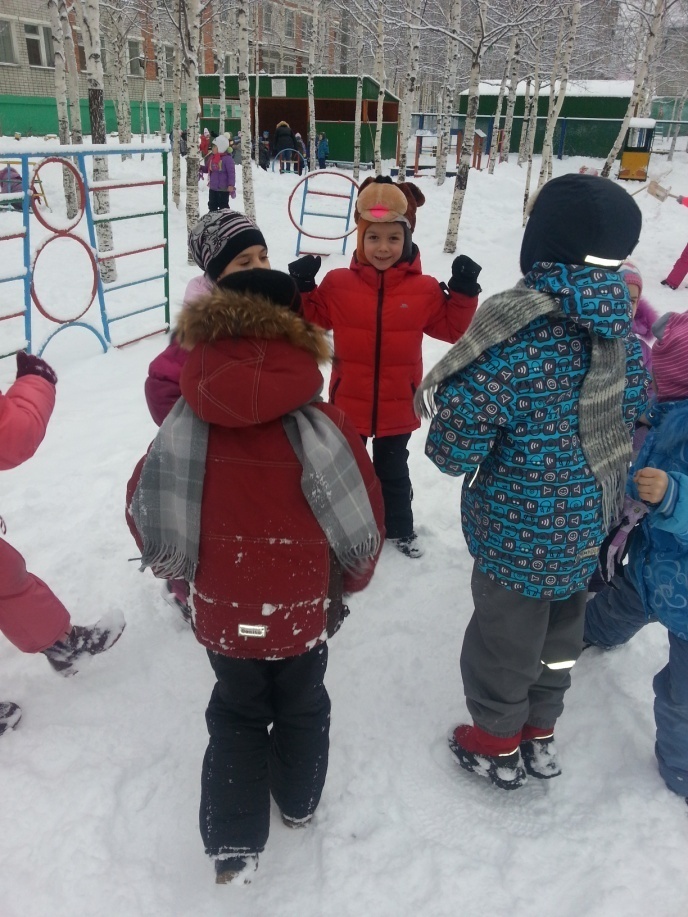 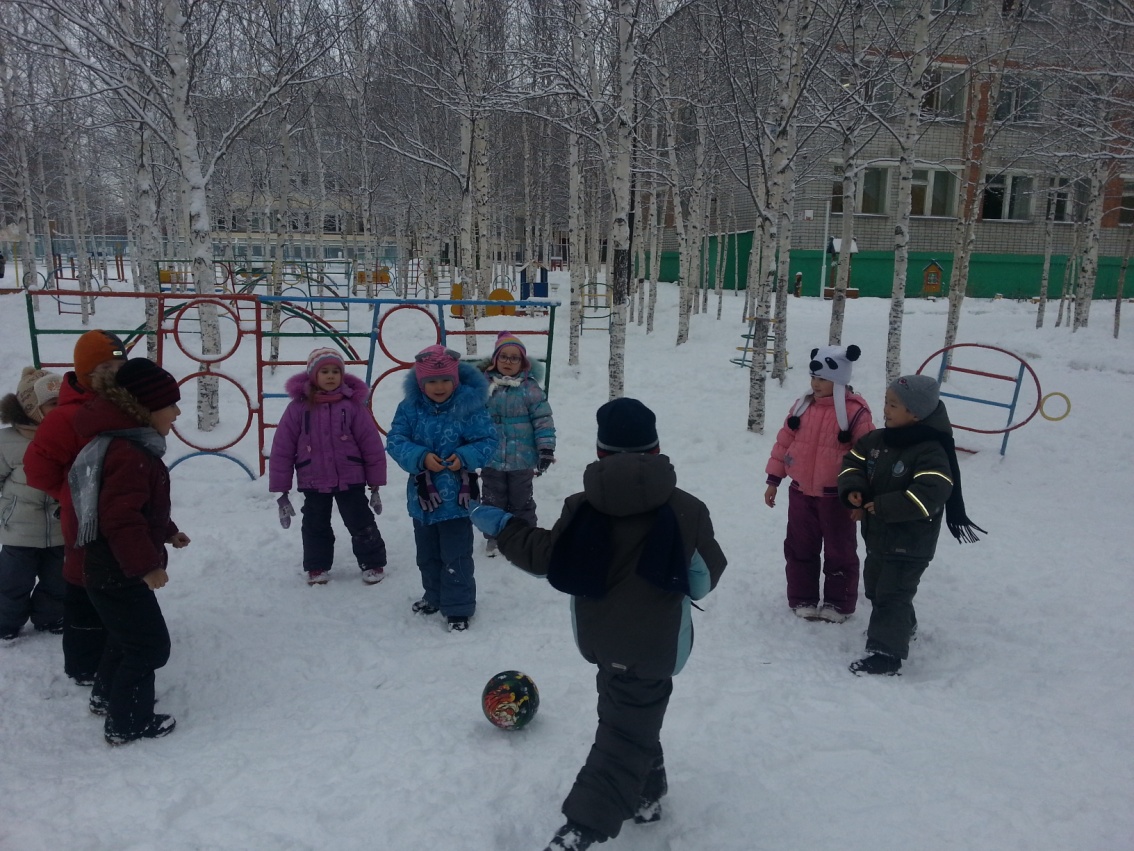 трудовые поручения
Воспитатель привлекает 
   детей к сбору игрушек;
Оказанию помощи по 
   наведению порядка 
   на участке.
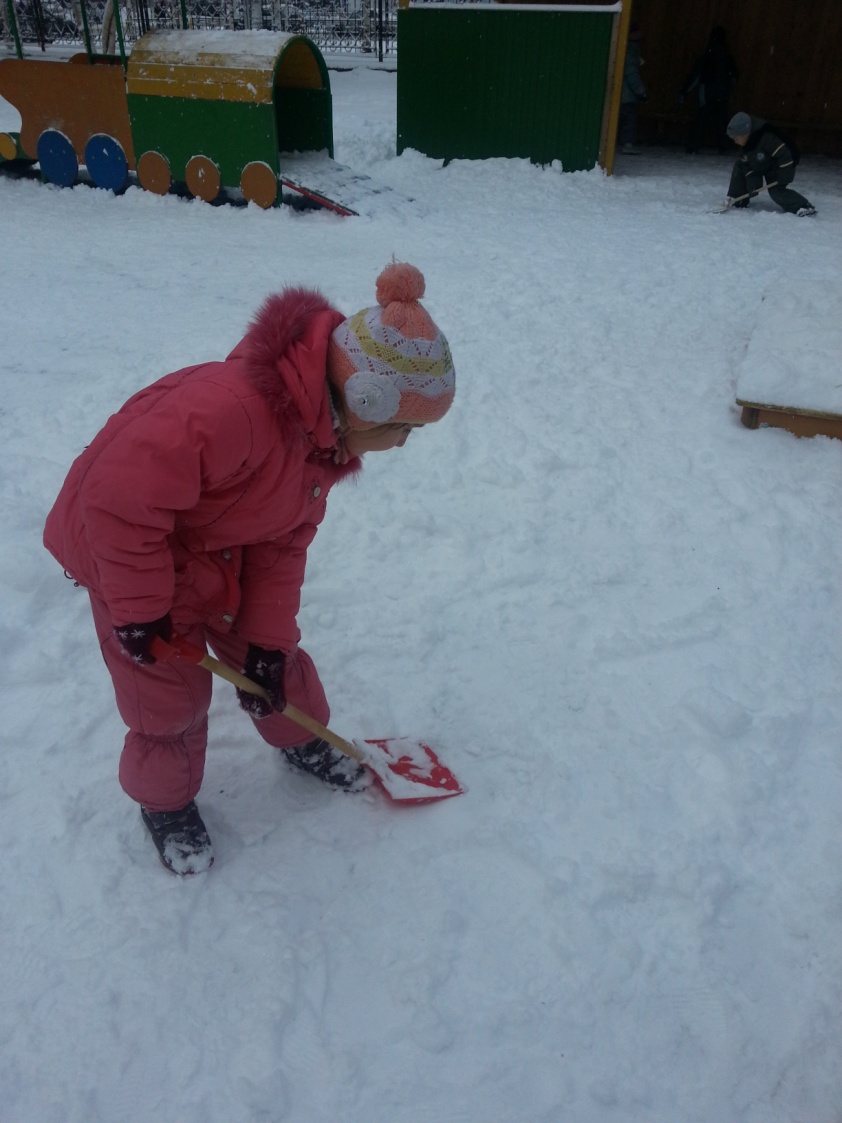 Организация индивидуальной                    работы
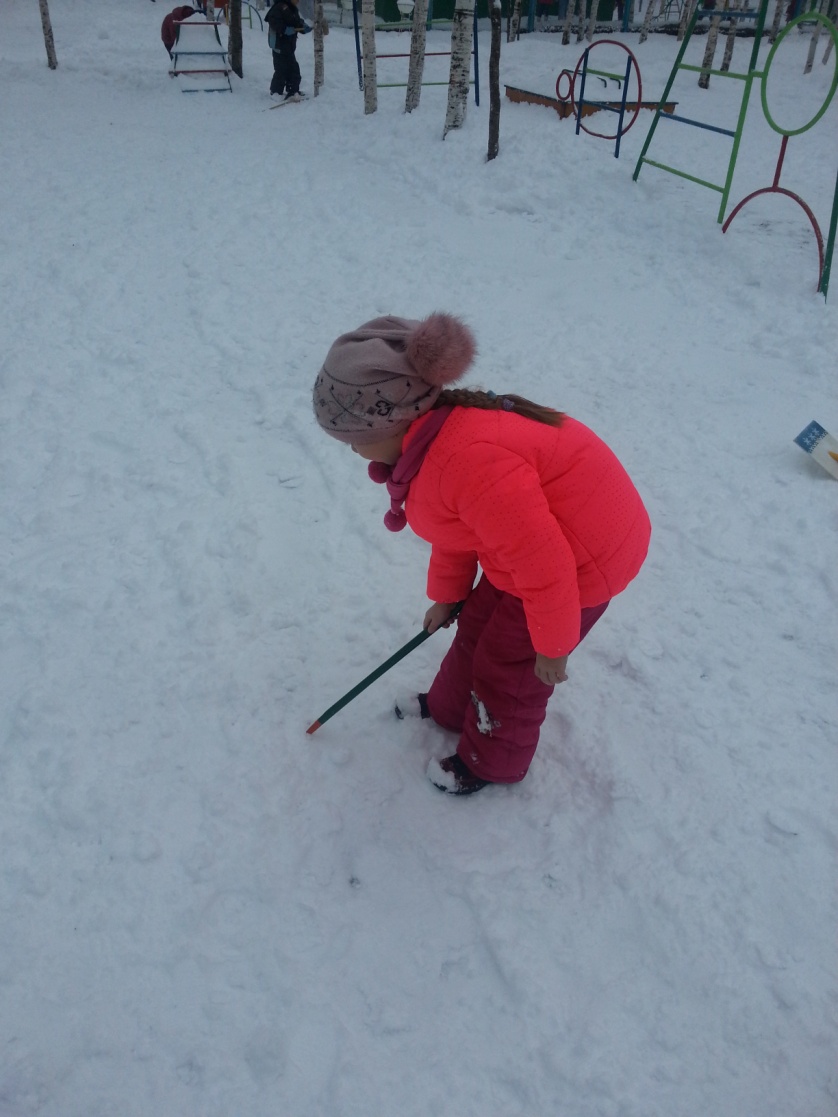 самостоятельная двигательная                  активность
Характер и продолжительность зависят от индивидуальных потребностей и интересов детей.
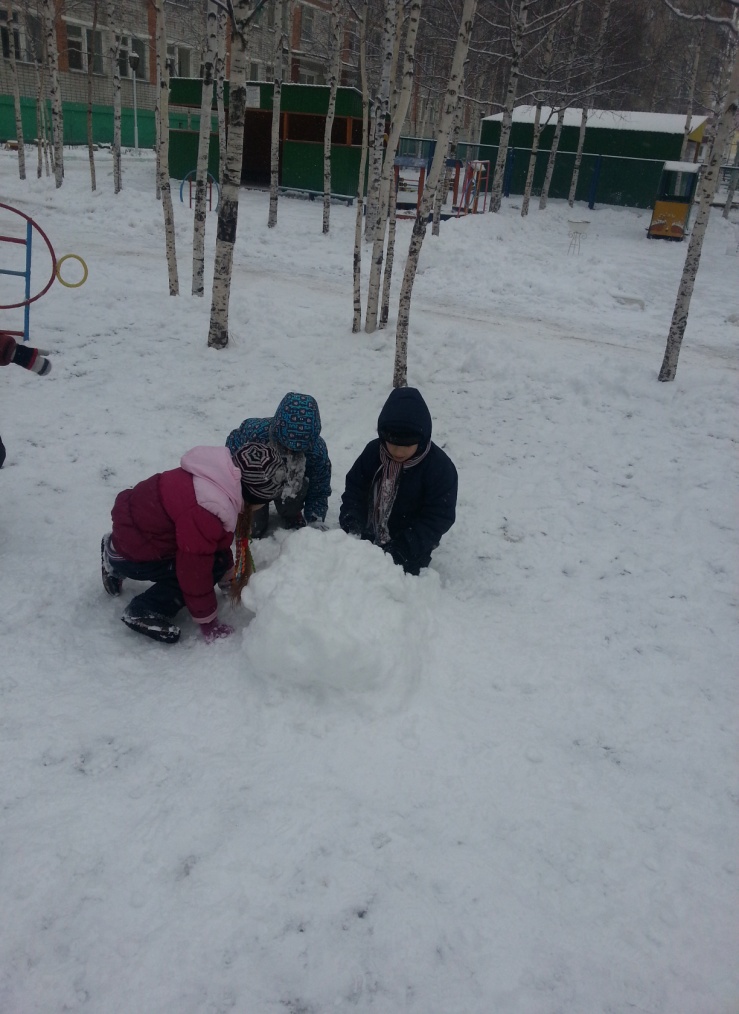 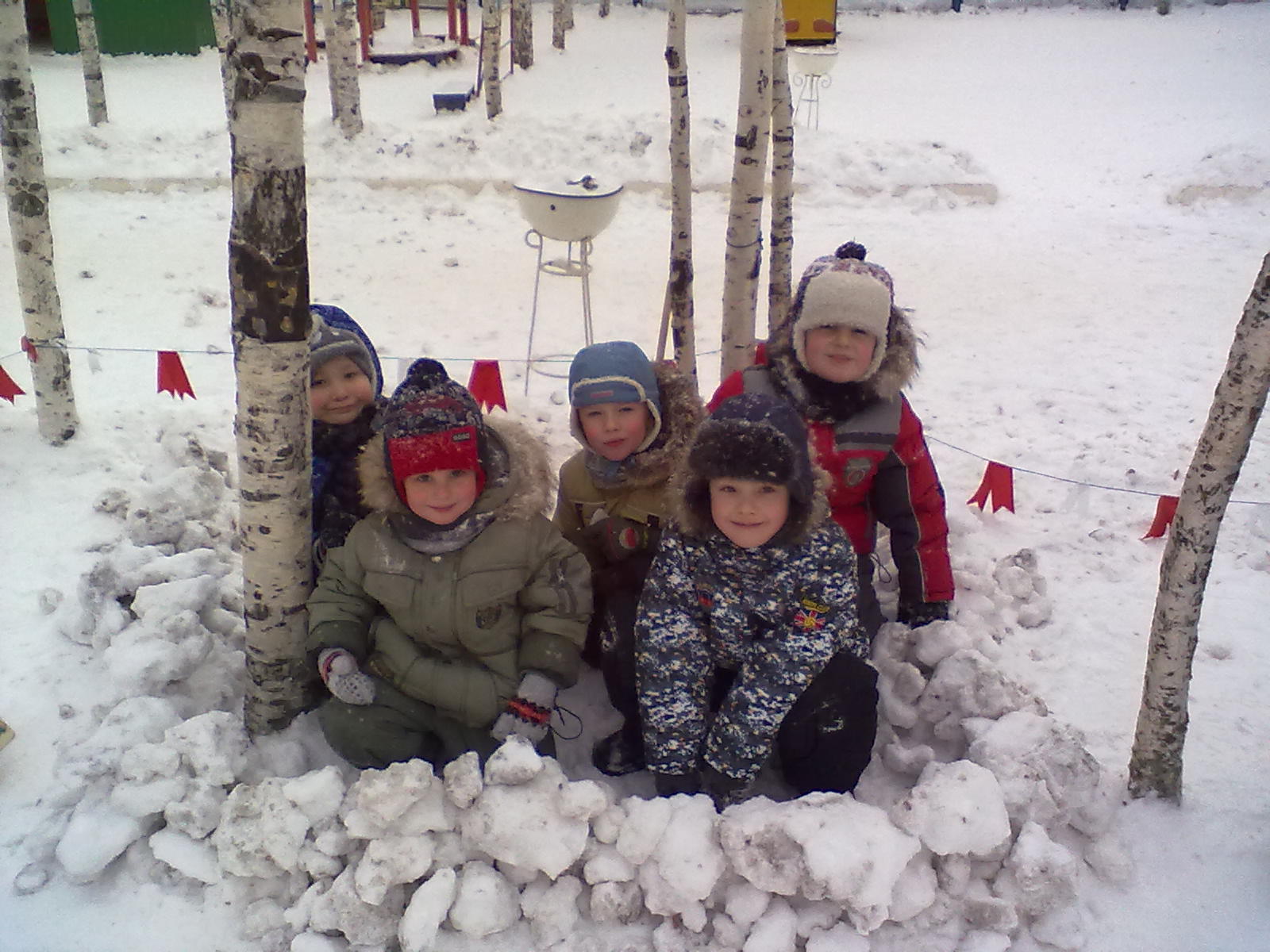 Воспитатель должен :
-обеспечить полную безопасность;
-научить использовать пособия в соответствии с их предназначением;
- Осуществлять постоянный контроль деятельности детей на протяжении всей прогулки.
Спасибо за внимание!